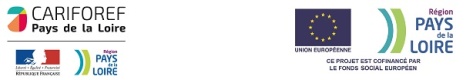 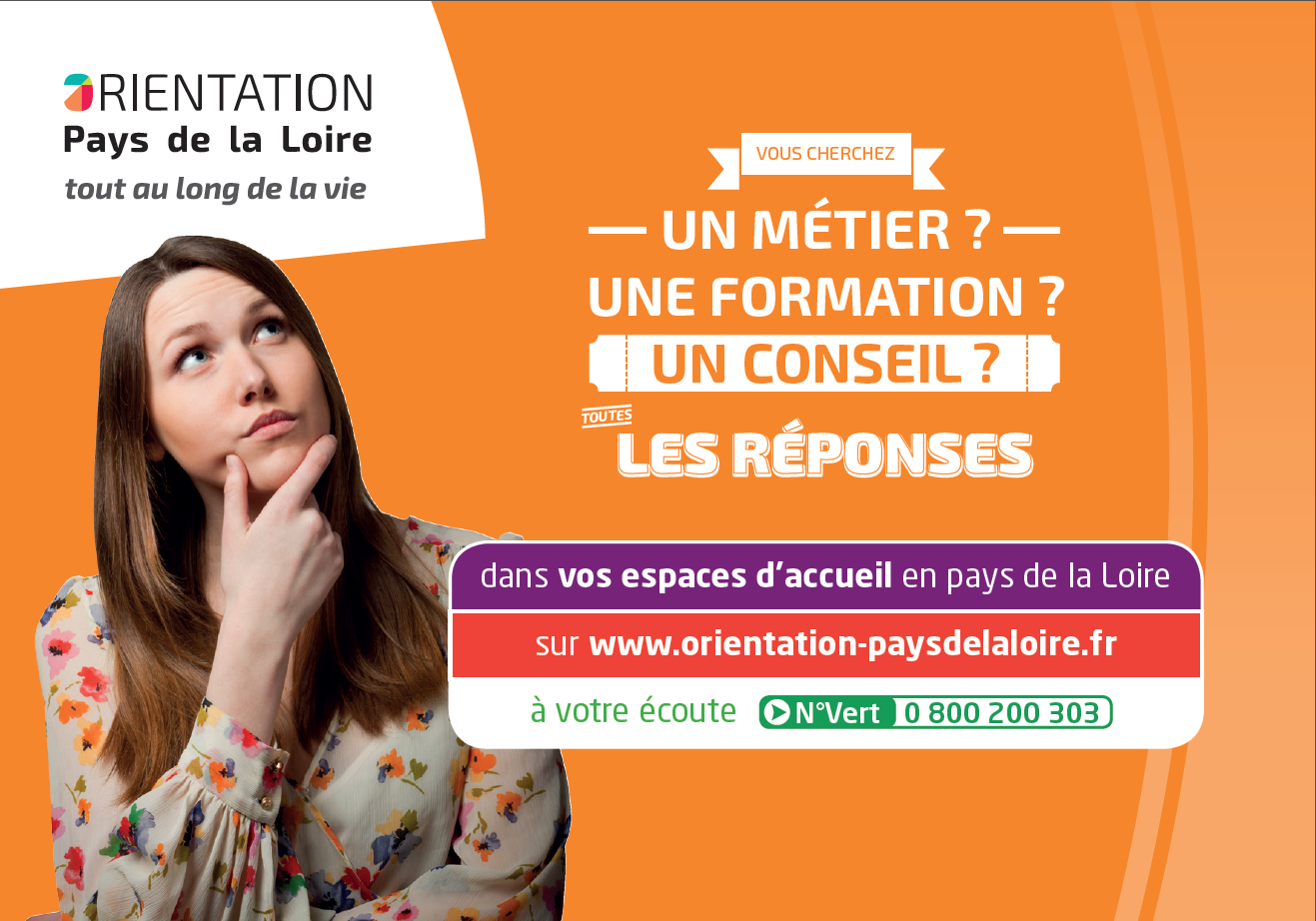 Focus sur un portail utile à l’orientation :
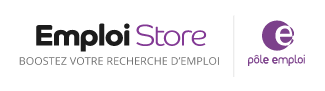 Webinaire du 24 mai 2018
PLAN DU WEBINAIRE
Présentation Emploi Store
Mise en situation (cas concret)
Questions / Réponses
Les application innovantes
Observatoire des pratiques de recrutement
Questions / Réponses
Conclusion
2
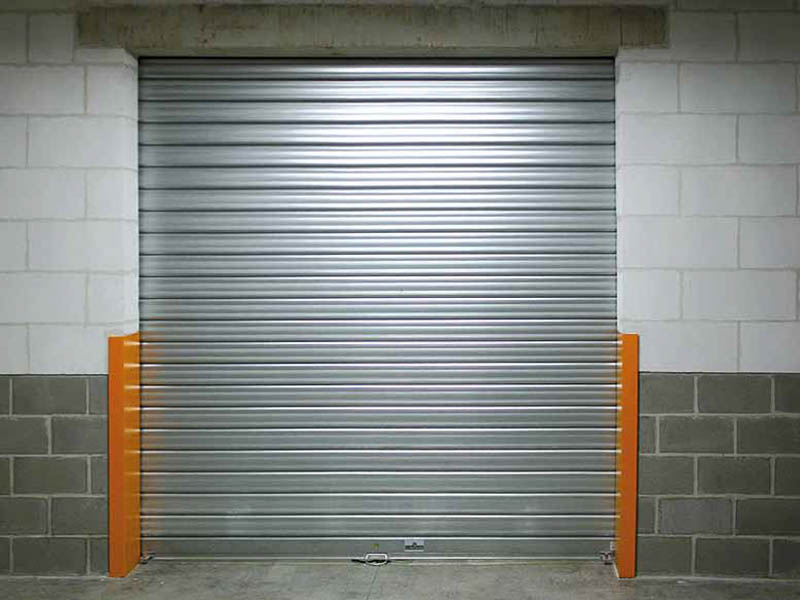 Emploi store, kesako ?
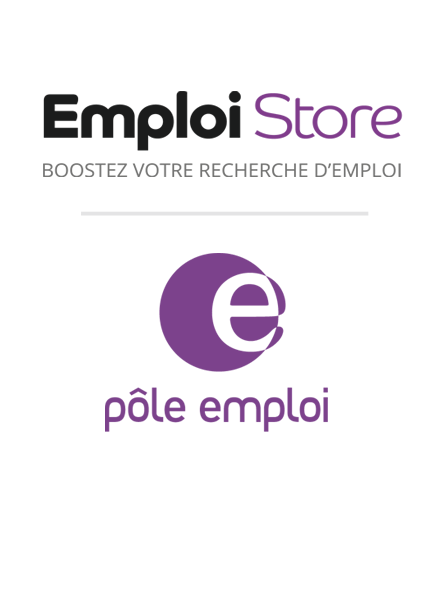 C’est un grand marché !
Comme Apple Store ou Google Play…
… Emploi Store est une plateforme qui rassemble de nombreuses applis toutes dédiées à la recherche d’emploi et à la réalisation de son projet pro !
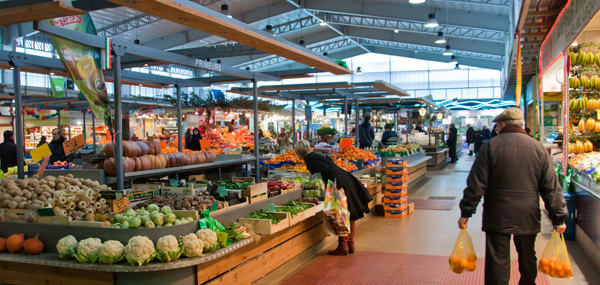 4
La galaxie Emploi store
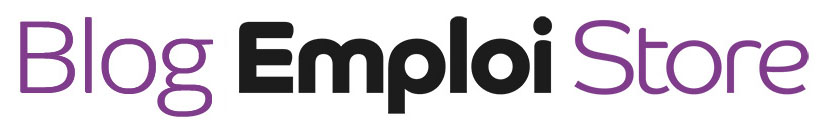 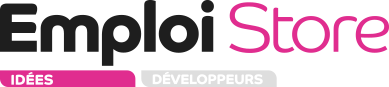 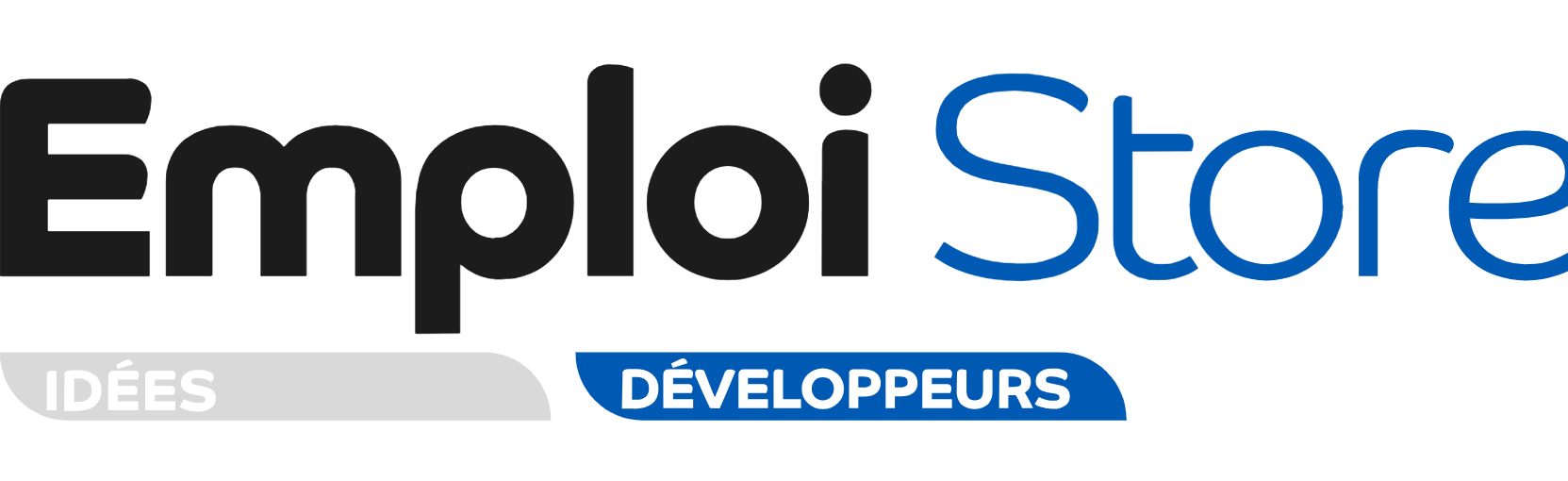 Concrètement…
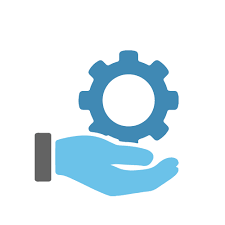 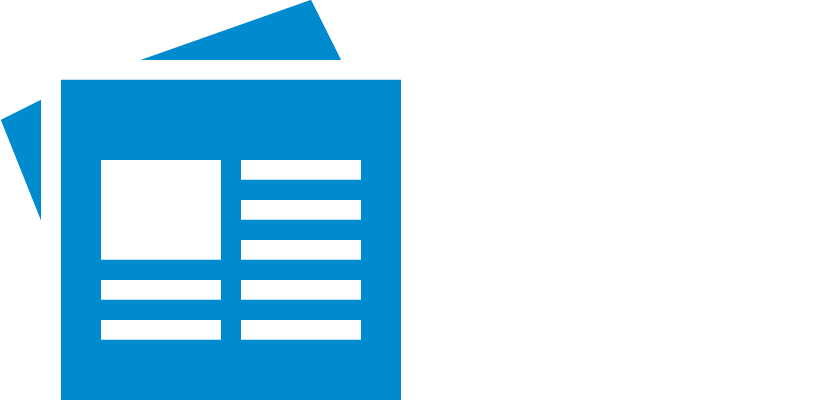 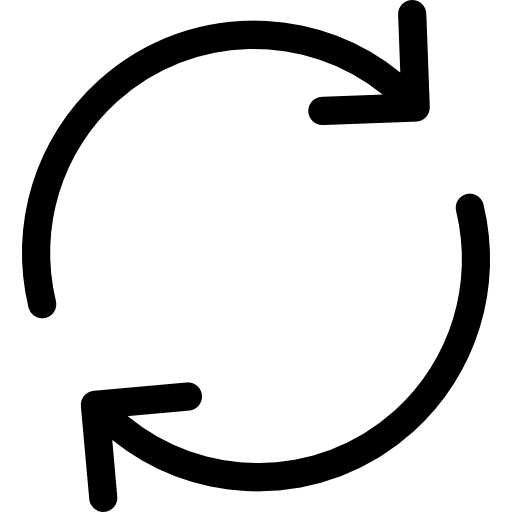 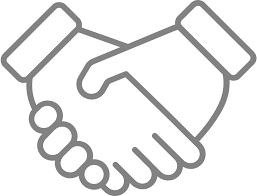 300 716
Abonnés à la newsletter
188
partenaires
20 742
créations de comptes ce
mois-ci
314
services
dont 61 PE
Chiffres Emploi Store Usagers Mars 2018
Plusieurs entrées possibles…
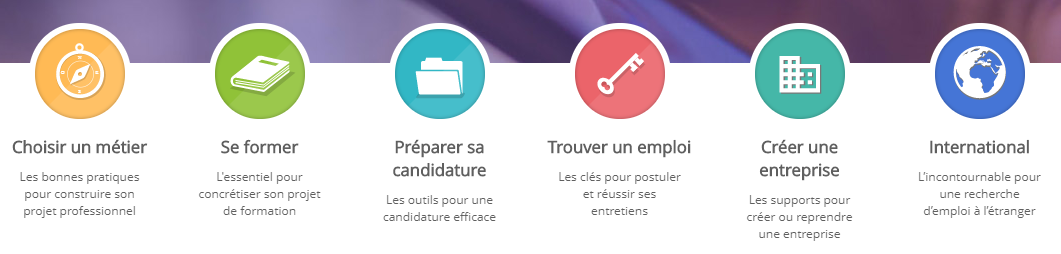 7
… ET SI besoin, on vous guide !
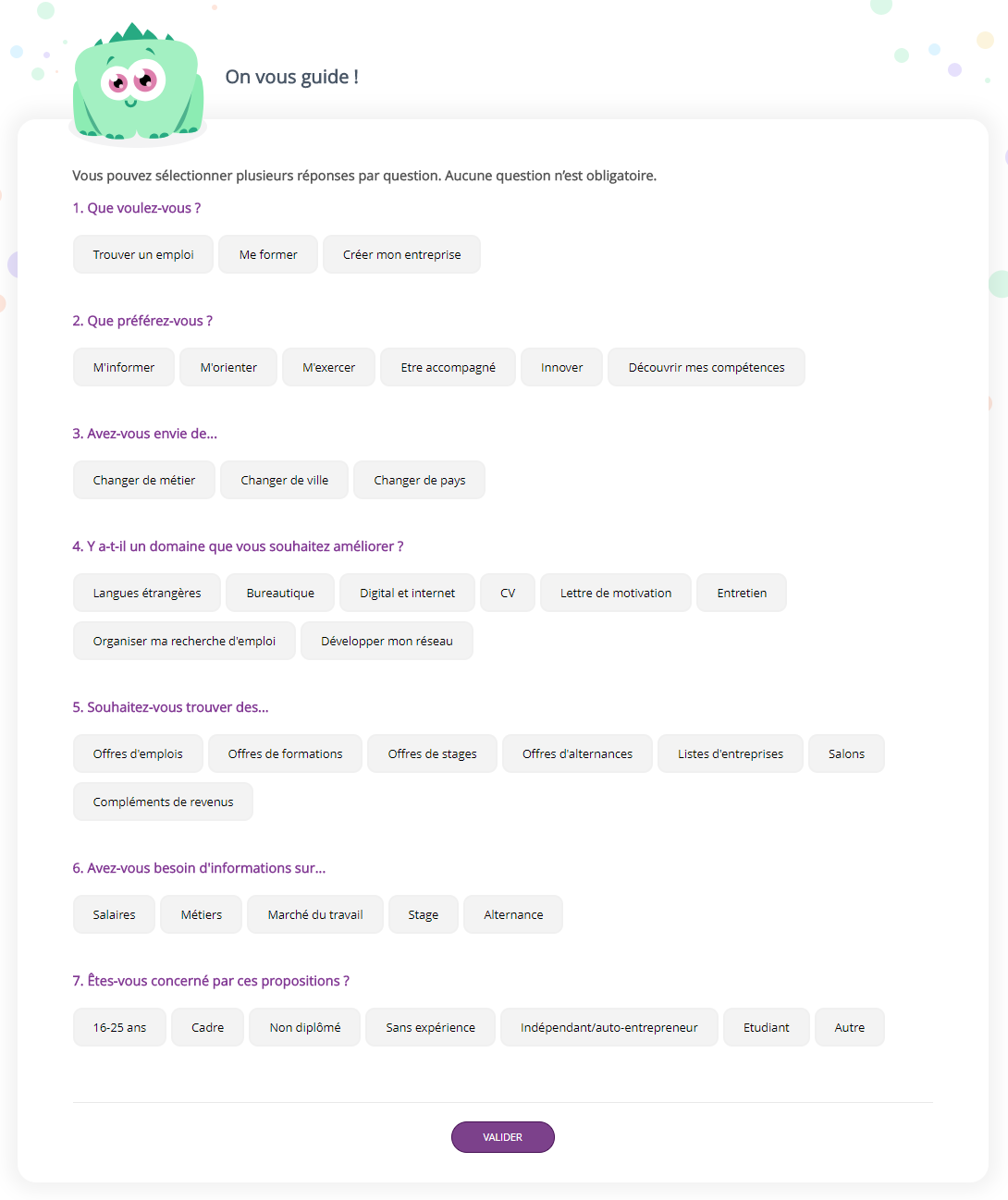 8
Des chiffres
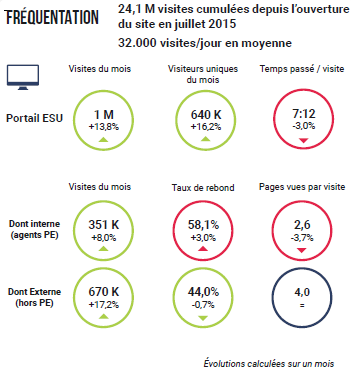 Chiffres Emploi Store Usagers Mars 2018
Des chiffres
Chiffres Emploi Store Usagers Mars 2018
Des chiffres
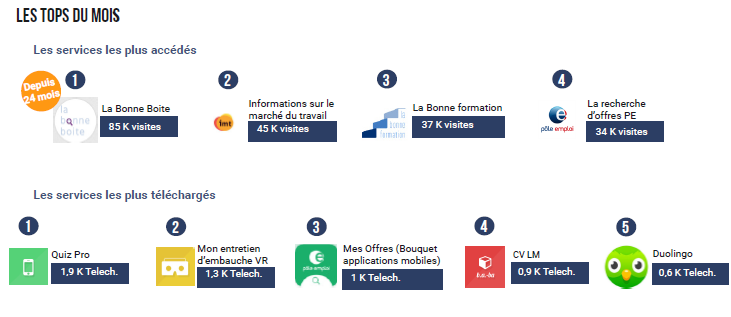 11
Chiffres Emploi Store Usagers Mars 2018
UN Outil pour l’orientation
Choisir un métier et se former
Quiz pro (appli smartphone)
MOOC Focus Compétences
La Bonne Formation
Web conférence

Nouveauté :
La Bonne Alternance
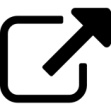 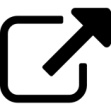 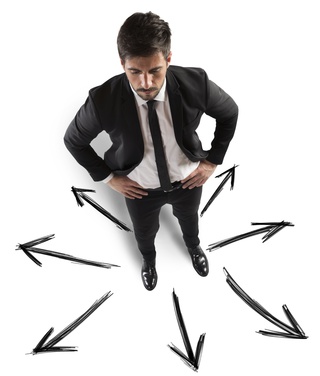 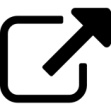 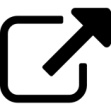 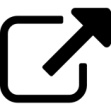 12
OBSERVATOIRE DES Pratiques de recrutement
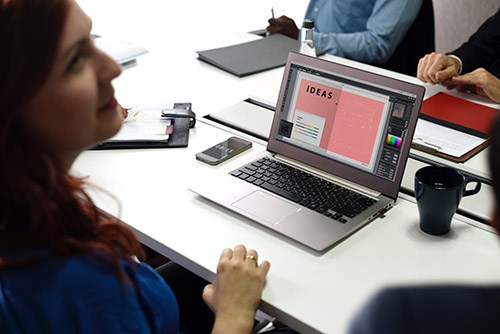 RAPPEL des prochaines actions
31/05 Journée régionale des acteurs du SPRO

01/06 et 07/09 Adapter sa posture et ses pratiques de conseil en accompagnement et échanger entre professionnels – [J1 - Formation présentielle d'une journée – le 1er juin - Angers ET J2 - Formation présentielle d'une journée - le 7 septembre - Angers]

07/06 L’emploi non salarié : quelle réalité, quels dispositifs d’accompagnement et quelles ressources ? [Atelier d'une demi-journée - 9h à 12h30 - Angers]

26/06 Focus sur un secteur : les métiers du commerce - [Webinaire- 11h à 12h]
MERCI DE VOTRE ATTENTION !
MERCI
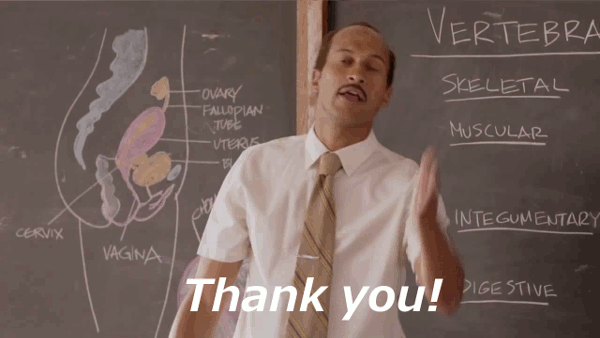 15